延迟符
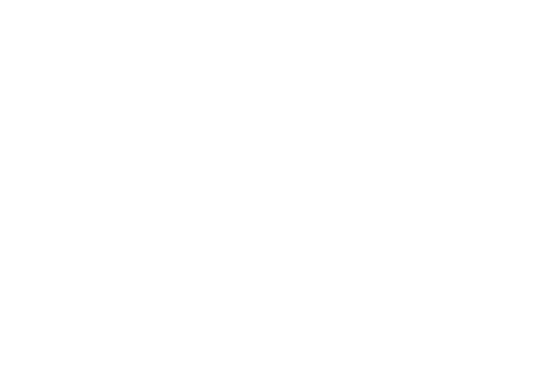 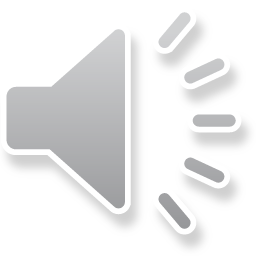 工作总结汇报
点击输入公司全称  LOGO
这里可以输入一下简单的概括性的内容文字，用户可以在投影机或者计算机上进行演示，也可以用户可以在投影机或者计算机上进行演示
1
延迟符
前言
我们将继承和发扬过去工作中存在的优点，汲取经验，摒弃不足，满怀信心，以更清醒的头脑、更旺盛的斗志、更奋发的姿态和更充沛的干劲，向我们的既定目标进发！我们将继承和发扬过去工作中存在的优点，汲取经验，摒弃不足，满怀信心，以更清醒的头脑、更旺盛的斗志、更奋发的姿态和更充沛的干劲，向我们的既定目标进发我们将继承和发扬过去工作中存在的优点，汲取经验，摒弃不足，满怀信心，以更清醒的头脑、更旺盛的斗志、更奋发的姿态和更充沛的干劲。
2
延迟符
CONTENTS
目录
01
02
03
04
此处添加标题
此处添加标题
此处添加标题
此处添加标题
Add this title
Add this title
Add this title
Add this title
3
延迟符
01
点击输入第一章节标题内容
这里可以输入一下简单的概括性的内容文字，用户可以在投影机或者计算机上进行演示，也可以用户可以在投影机或者计算机上进行演示这里可以输入一下简单的概括性的内容文字
点击输入标题内容
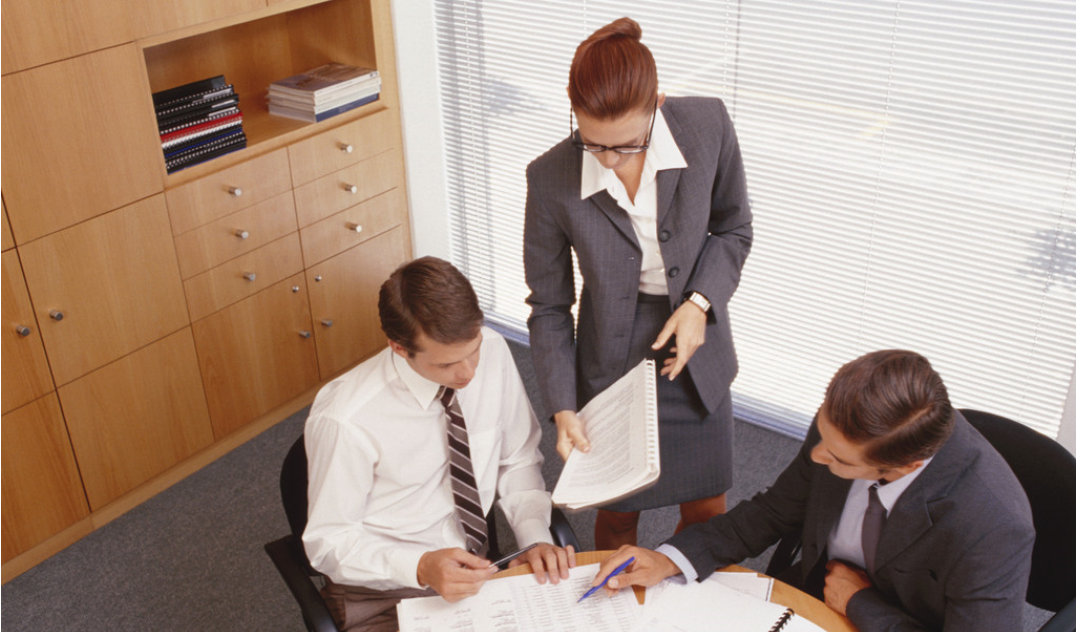 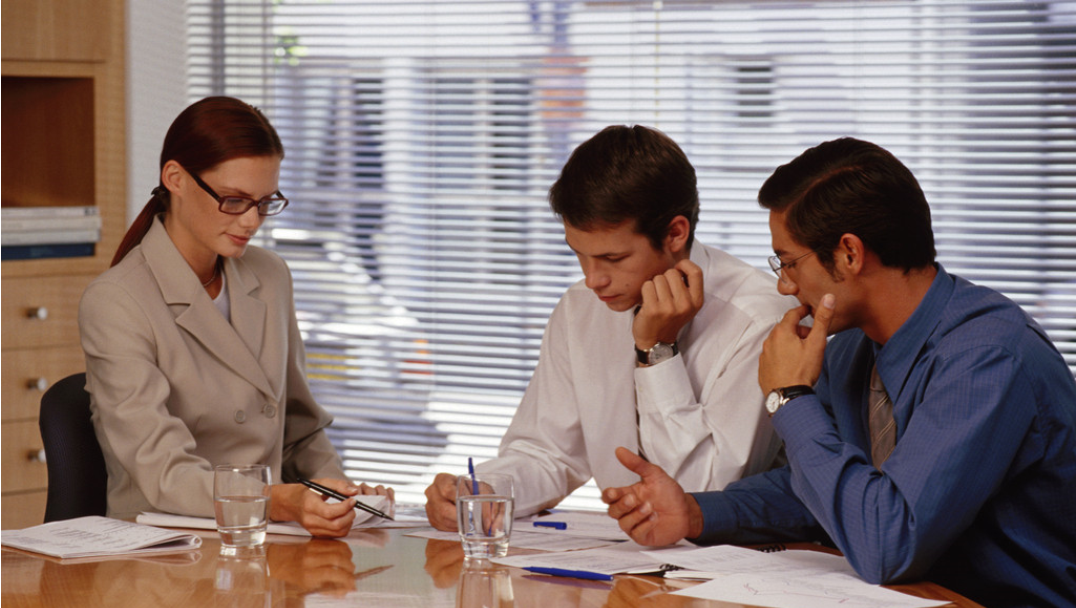 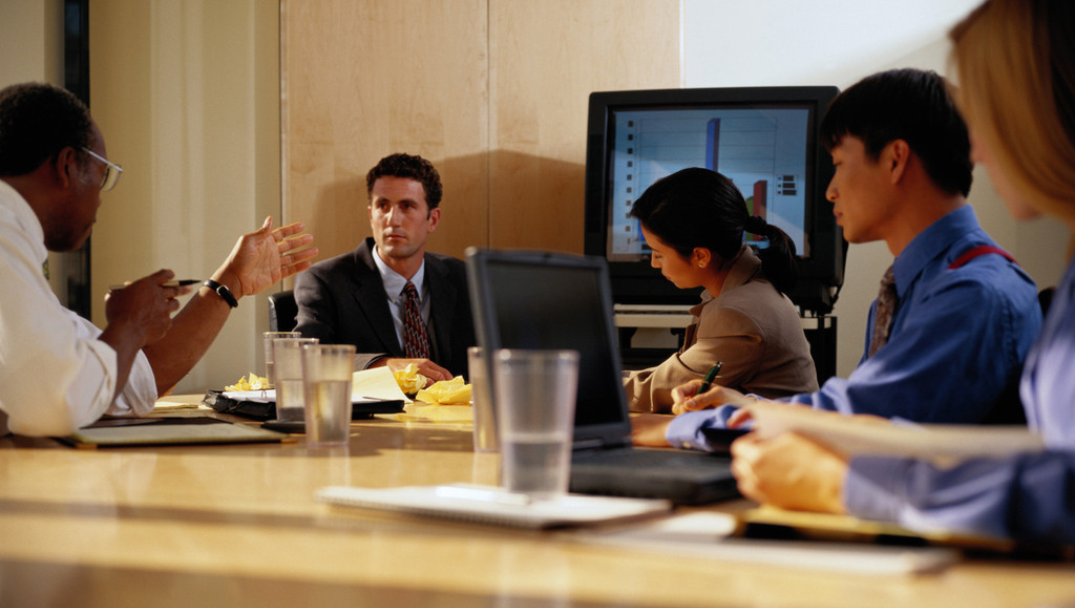 团队是指拥有共同目标，并且具有不同能力的一小群人有意识的协调行为或力的系统，是一种应用广泛、灵活的组织形式。对于大学生创业团队，可以说由一群具有创新意识、拥有共同目标、有着不同专业知识背景的朝气蓬勃的年轻人组成的一个不可分割的整体。这群人就如同人的五官一样，共同协作维持一个人的生存，缺一不可。如果没有了其中一个，这个人将不能健康的活着。
    团队精神尊重每个成员的兴趣和成就，要求团队的每一个成员，都以提高自身素质和实现团队目标为己任。团队精神的核心是合作协同，目的是最大发挥团队的潜在能量。
5
点击输入标题内容
2014.8
此处添加详细文本描述，建议与标题相关并符合整体语言风格
2012.6
此处添加详细文本描述，建议与标题相关并符合整体语言风格
此处添加详细文本描述，建议与标题相关并符合整体语言风格
此处添加详细文本描述，建议与标题相关并符合整体语言风格
2010.3
此处添加详细文本描述，建议与标题相关并符合整体语言风格
2013.7
201X.9
2011.5
此处添加详细文本描述，建议与标题相关并符合整体语言风格
6
点击输入标题内容
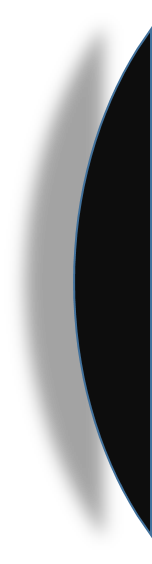 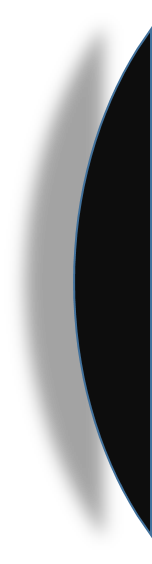 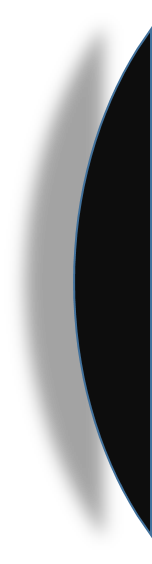 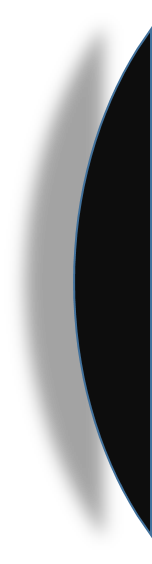 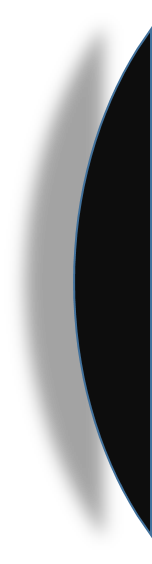 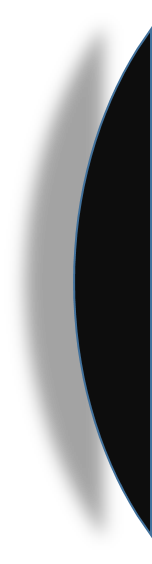 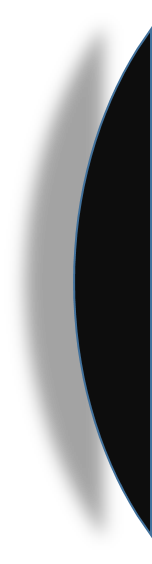 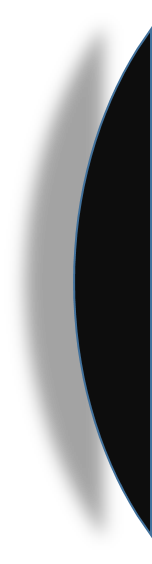 代用名
代用名
代用名
代用名
职务头衔
职务头衔
职务头衔
职务头衔
在这里输入主要的职业经验及任职主要机构等等在这里
在这里输入主要的职业经验及任职主要机构等等在这里
在这里输入主要的职业经验及任职主要机构等等在这里
在这里输入主要的职业经验及任职主要机构等等在这里
7
延迟符
点击输入标题内容
这里可以输入一下简单的概括性的内容文字，用户可以在投影机或者计算机上进行演示，也可以用户可以在投影机或者
这里可以输入一下简单的概括性的内容文字，用户可以在投影机或者计算机上进行演示，也可以用户可以在投影机或者
这里可以输入一下简单的概括性的内容文字，用户可以在投影机或者计算机上进行演示，也可以用户可以在投影机或者
这里可以输入一下简单的概括性的内容文字，用户可以在投影机或者计算机上进行演示，也可以用户可以在投影机或者
这里可以输入一下简单的概括性的内容文字，用户可以在投影机或者计算机上进行演示，也可以用户可以在投影机或者
8
点击输入标题内容
添加标题
单击添加文本单击添加文本单击添加文本
添加标题
单击添加文本单击添加文本单击添加文本
单击添加文本单击添加文本单击添加文本单击添加文本
单击添加文本单击添加文本单击添加文本单击添加文本
添加标题
添加标题
9
延迟符
点击输入标题内容
这里可以输入一下简单的概括性的内容文字，用户可以在投影机
这里可以输入一下简单的概括性的内容文字，用户可以在投影机
这里可以输入一下简单的概括性的内容文字，用户可以在投影机
这里可以输入一下简单的概括性的内容文字，用户可以在投影机
这里可以输入一下简单的概括性的内容文字，用户可以在投影机
这里可以输入一下简单的概括性的内容文字，用户可以在投影机
10
延迟符
02
点击输入第二章节标题内容
这里可以输入一下简单的概括性的内容文字，用户可以在投影机或者计算机上进行演示，也可以用户可以在投影机或者计算机上进行演示这里可以输入一下简单的概括性的内容文字
延迟符
点击输入标题内容
这里可以输入一下简单的概括性的内容文字，用户可以在投影机或者计算机上进行演示，也可以用户可以在投影机或者计算机上进行演示这里可以输入一下
03
02
这里可以输入一下简单的概括性的内容文字，用户可以在投影机或者计算机上进行演示，也可以用户可以在投影机或者计算机上进行演示这里可以输入一下
01
这里可以输入一下简单的概括性的内容文字，用户可以在投影机或者计算机上进行演示，也可以用户可以在投影机或者计算机上进行演示这里可以输入一下
12
延迟符
点击输入标题内容
这里可以输入一下简单的概括性的内容文字，用户可以在投影机或者计算机上进行演示
05
这里可以输入一下简单的概括性的内容文字，用户可以在投影机或者计算机上进行演示
04
这里可以输入一下简单的概括性的内容文字，用户可以在投影机或者计算机上进行演示
03
这里可以输入一下简单的概括性的内容文字，用户可以在投影机或者计算机上进行演示
02
这里可以输入一下简单的概括性的内容文字，用户可以在投影机或者计算机上进行演示
01
13
延迟符
点击输入标题内容
点击输入标题
点击输入标题
点击输入标题
点击输入标题
您的内容打在这里，或者通过复制您的文本后，在此框中选择粘贴。
您的内容打在这里，或者通过复制您的文本后，在此框中选择粘贴。
您的内容打在这里，或者通过复制您的文本后，在此框中选择粘贴。
您的内容打在这里，或者通过复制您的文本后，在此框中选择粘贴。
输入标题
输入标题
输入标题
输入标题
或者通过复制您的文本。
或者通过复制您的文本。
或者通过复制您的文本。
或者通过复制您的文本。
1,754
2,784
6,754
4,766
14
延迟符
点击输入标题内容
输入标题
Text
18%
26%
输入标题
输入标题
输入标题
输入标题
或者通过复制您的文本。
或者通过复制您的文本。
或者通过复制您的文本。
或者通过复制您的文本。
或者通过复制您的文本。
您的内容打在这里，或者通过复制您的文本后，在此框中选择粘贴。 您的内容打在这里，或者通过复制您的文本后输入标题
您的内容打在这里，或者通过复制您的文本后，在此框中选择粘贴。 您的内容打在这里，或者通过复制您的文本后输入标题
Text
69%
82%
15
延迟符
点击输入标题内容
此处添加标题
此处添加标题
此处添加标题
这里可以输入一下简单的概括性的内容文字，用户可以在投影机或者计算机上进行演示
这里可以输入一下简单的概括性的内容文字，用户可以在投影机或者计算机上进行演示
这里可以输入一下简单的概括性的内容文字，用户可以在投影机或者计算机上进行演示
16
点击输入标题内容
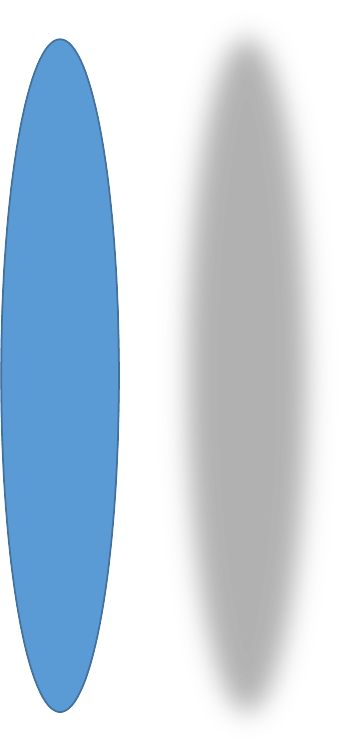 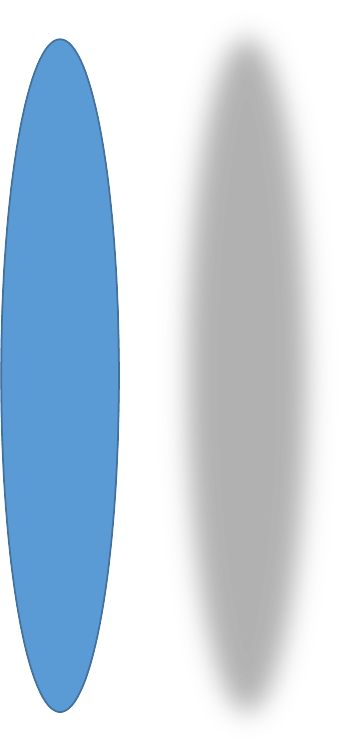 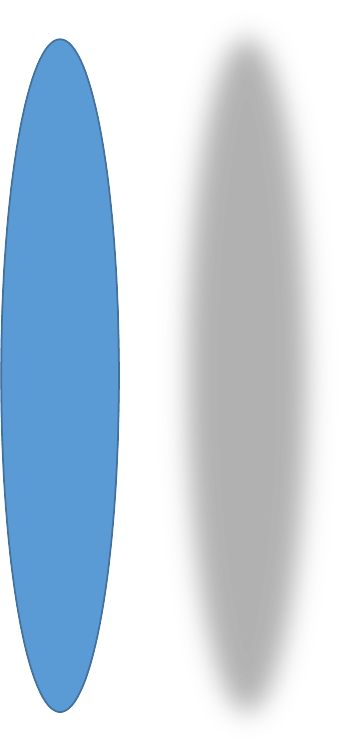 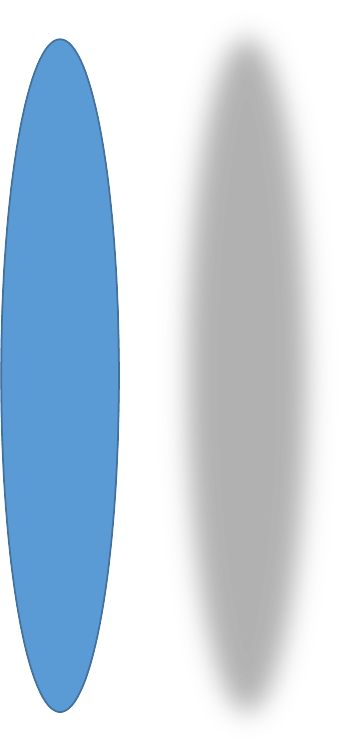 小标题
小标题
小标题
小标题
您的内容打在这里，或者通过复制您的文本后，在此框中选择粘贴，并选择只保留文字。您的内容打在这里。
您的内容打在这里，或者通过复制您的文本后，在此框中选择粘贴，并选择只保留文字。您的内容打在这里。
您的内容打在这里，或者通过复制您的文本后，在此框中选择粘贴，并选择只保留文字。您的内容打在这里。
您的内容打在这里，或者通过复制您的文本后，在此框中选择粘贴，并选择只保留文字。您的内容打在这里。
延迟符
03
点击输入第三章节标题内容
这里可以输入一下简单的概括性的内容文字，用户可以在投影机或者计算机上进行演示，也可以用户可以在投影机或者计算机上进行演示这里可以输入一下简单的概括性的内容文字
点击输入标题内容
添加标题
添加标题
添加标题
您的内容打在这里，或者通过复制您的文本后，在此框中选择粘贴，并选择只保留文字。您的内容打在这里。
添加标题
您的内容打在这里，或者通过复制您的文本后，在此框中选择粘贴，并选择只保留文字。您的内容打在这里。
22%
您的内容打在这里，或者通过复制您的文本后，在此框中选择粘贴，并选择只保留文字。您的内容打在这里。
19%
您的内容打在这里，或者通过复制您的文本后，在此框中选择粘贴，并选择只保留文字。您的内容打在这里。
45%
14%
延迟符
点击输入标题内容
点击输入标题
点击输入标题
点击输入标题
您的内容打在这里，或者通过复制您的文本后，在此框中选择粘贴。
您的内容打在这里，或者通过复制您的文本后，在此框中选择粘贴。
您的内容打在这里，或者通过复制您的文本后，在此框中选择粘贴。
120
110
110
100
90
80
70
60
50
40
30
20
10
0
10
20
30
40
50
60
70
80
90
100
110
120
130
输入标题
输入标题
20
点击输入标题内容
点击输入标题
点击输入标题
您的内容打在这里，或者通过复制您的文本后输入标题
您的内容打在这里，或者通过复制您的文本后输入标题
Your text
Your text
136
1,754
21
延迟符
点击输入标题内容
点击输入标题
点击输入标题
30/90
您的内容打在这里，或者通过复制您的文本后，在此框中选择粘贴您的内容打在这里，或者通过复制您的文本后，在此框中选择粘贴。
点击输入标题
60/40
您的内容打在这里，或者通过复制您的文本后，在此框中选择粘贴您的内容打在这里，或者通过复制您的文本后，在此框中选择粘贴。
点击输入标题
30/90
点击输入标题
30/90
点击输入标题
60/90
22
延迟符
点击输入标题内容
2014
2015
2016
2017
您的内容打在这里，或者通过复制您的文本后，在此框中选择粘贴。 您的内容打在这里，或者通过复制您的文本后。
您的内容打在这里，或者通过复制您的文本后，在此框中选择粘贴。 您的内容打在这里，或者通过复制您的文本后。
TEXT
TEXT
TEXT
TEXT
点击输入标题
点击输入标题
点击输入标题
点击输入标题
您的内容打在这里，或者通过复制您的文本后，在此框中选择粘贴。 您的内容打在这里，或者通过复制您的文本后。
您的内容打在这里，或者通过复制您的文本后，在此框中选择粘贴。 您的内容打在这里，或者通过复制您的文本后。
23
点击输入标题内容
点击输入标题内容
您的内容打在这里，或者通过复制您的文本后，在此框中选择粘您的内容打在这里，或者通过复制您的文本后，在此框中选择粘
64%
您的内容打在这里，或者通过复制您的文本后，在此框中选择粘您的内容打在这里，或者通过复制您的文本后，在此框中选择粘
24%
您的内容打在这里，或者通过复制您的文本后，在此框中选择粘您的内容打在这里，或者通过复制您的文本后，在此框中选择粘
12%
延迟符
04
点击输入第四章节标题内容
这里可以输入一下简单的概括性的内容文字，用户可以在投影机或者计算机上进行演示，也可以用户可以在投影机或者计算机上进行演示这里可以输入一下简单的概括性的内容文字
点击输入标题内容
点此添加标题

您的内容打在这里，或者通过复制您的文本后，在此框中选择粘贴。您的内容打在这里，或者通过复制您的文本后，在此框中选择粘贴。
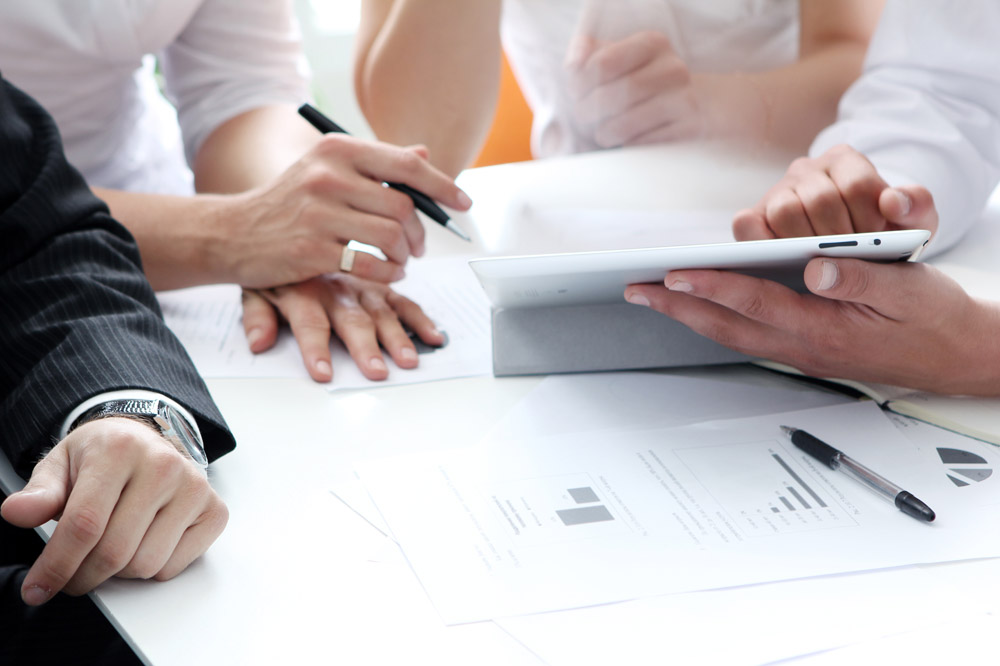 点此添加标题

您的内容打在这里，或者通过复制您的文本后，在此框中选择粘贴。您的内容打在这里，或者通过复制您的文本后，在此框中选择粘贴。
延迟符
点击输入标题内容
这里可以输入一下简单的概括性的内容文字，
这里可以输入一下简单的概括性的内容文字，
这里可以输入一下简单的概括性的内容文字，
这里可以输入一下简单的概括性的内容文字，
这里可以输入一下简单的概括性的内容文字，用户可以在投影机或者计算机上进行演示，也可以用户可以在投影机或者
这里可以输入一下简单的概括性的内容文字，
这里可以输入一下简单的概括性的内容文字，
28
点击输入标题内容
添加标题
添加标题
添加标题
添加标题
添加标题
添加标题
延迟符
点击输入标题内容
点击输入标题
点击输入标题
点击输入标题
点击输入标题
点击输入标题
点击输入标题
您的内容打在这里，或者通过复制您的文本后，在此框中选择粘贴。
您的内容打在这里，或者通过复制您的文本后，在此框中选择粘贴。
您的内容打在这里，或者通过复制您的文本后，在此框中选择粘贴。
您的内容打在这里，或者通过复制您的文本后，在此框中选择粘贴。
您的内容打在这里，或者通过复制您的文本后，在此框中选择粘贴。
您的内容打在这里，或者通过复制您的文本后，在此框中选择粘贴。
30
延迟符
点击输入标题内容
2014
2015
2016
2017
TEXT
TEXT
TEXT
TEXT
点击输入标题
点击输入标题
点击输入标题
您的内容打在这里，或者通过复制您的文本后，在此框中选择粘贴
您的内容打在这里，或者通过复制您的文本后，在此框中选择粘贴
您的内容打在这里，或者通过复制您的文本后，在此框中选择粘贴
31
延迟符
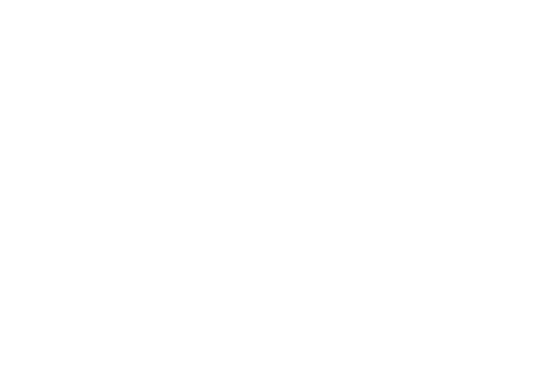 谢  谢  观  赏
202X工作总结汇报
32